USDA-ARS Research Portfolio and Perspectives for Dairy Cattle Breeding
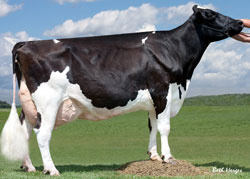 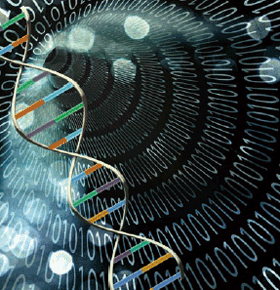 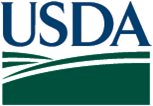 AGIL
Dr. Erin E. Connor, Research Leader
Animal Genomics and Improvement Laboratory
(301) 504-6104
erin.connor@ars.usda.gov
CDCB Workshop, September 29, 2015, Madison, WI
Dairy Cattle Research at USDA-ARS
2 National Programs of Primary Importance:

Food Animal Production 
Animal Health

Program Goals:

Food Animal Production: abundant and affordable animal products , domestic food security, and environmental sustainability 

Animal Health: prevent and control animal diseases impacting agriculture and public health
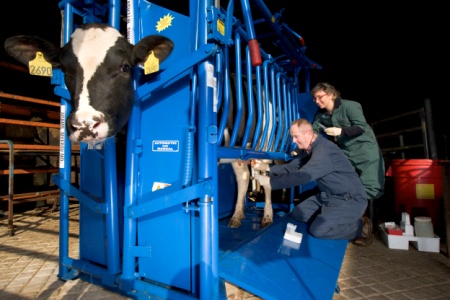 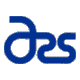 Appropriated Dairy-Related Research
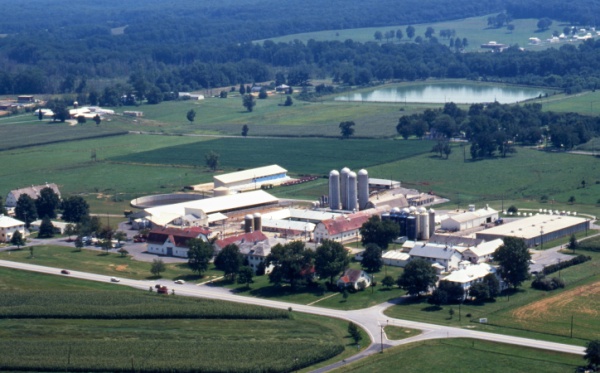 Food Animal Production – 10 Projects
*Red indicates genetics/breeding approaches
Appropriated Dairy-Related Research
Animal Health – up to 16 Projects
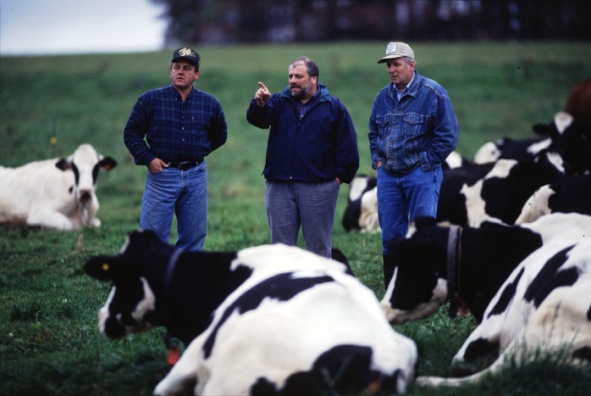 *Red indicates dairy genetics/breeding approaches
Appropriated Dairy-Related Research
Animal Health – up to 16 Projects (cont’d)
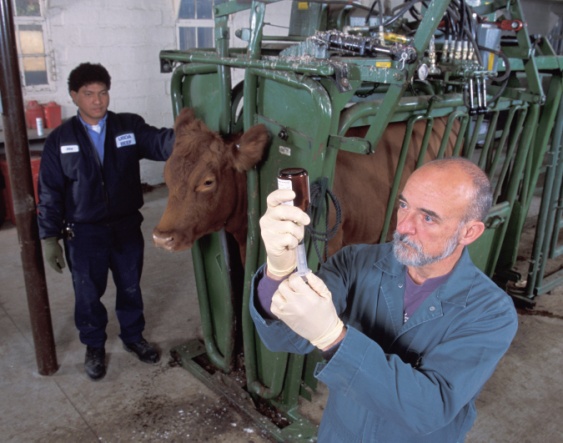 Key Points - 1
Many ARS projects address dairy cattle production issues affecting the industry
Projects using genetics/genomics and breeding  are limited, but opportunities for expansion and collaboration exist
Beltsville, MD location (AGIL) principal federal dairy cattle genetics location – how do we sustain/grow?
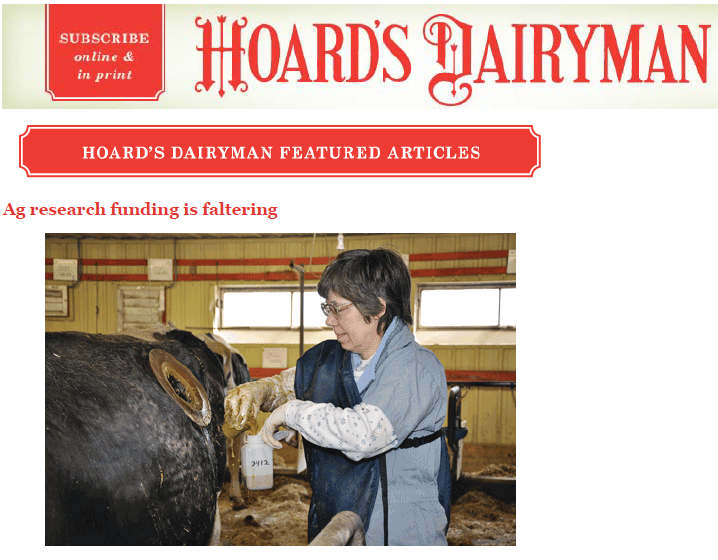 Page 567 of September 10, 2012 Issue
Industry input needed to prioritize research efforts!
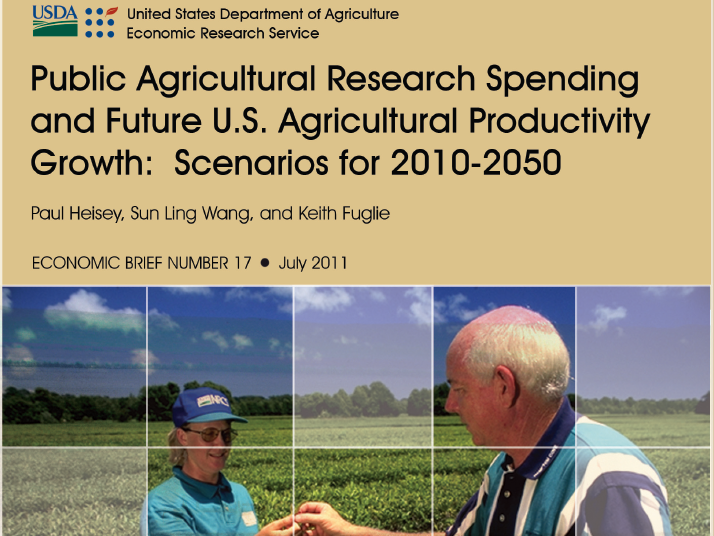 U.S. Agricultural Production
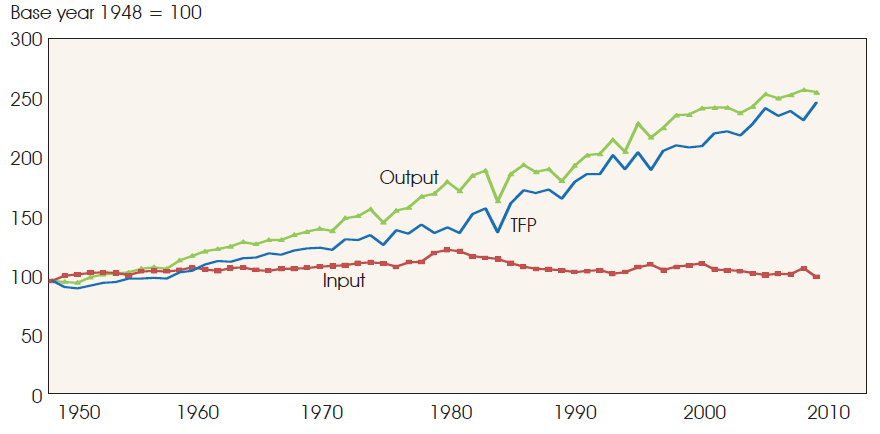 1.58%
2.5-fold increase since 1948
1.52%
Rate of Technological Change
Total Factor Productivity
Modified From Heisey, P., S.L. Wang, K. Fuglie. USDA Economic Research Service, July 2011.
Public Agricultural R&D Spending 
Needs through 2050
The U.S. must increase agriculture output by 70-100% by 2050.
Public agricultural R&D drives private R&D, adoption of new technologies, and output growth.
Output growth increased ~1.5%/year over the last 50 years.
Same public R&D spending = 0.75% growth/year and output increases 40% by 2050.
3.73% annual increase in public R&D spending (offsetting inflation) = output increases 75% by 2050.
4.73% annual increase in public R&D spending = output increases 83% by 2050.
Conclusions from Heisey, P., S.L. Wang, K. Fuglie. USDA Economic Research Service, July 2011.
USDA-ARS 20-Year Spending History
Millions
Source: NSF.gov – Federal Funds for Research and Development: Fiscal Years 2013-15
Animal Genomics and
Improvement Laboratory 

Mission: To improve health and production efficiency of dairy cattle and small ruminants through genetic evaluation, selection, and genomics
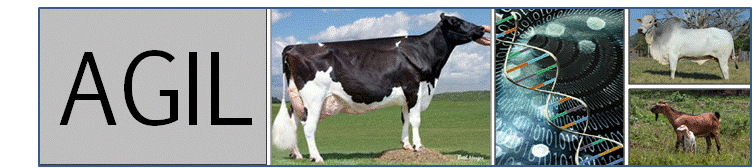 4 Research Projects ($8.2M appropriated):
Genomics of Feed Efficiency in Dairy Cattle
Genetic Prediction and Improvement of Dairy Cattle
Genomic Selection of Ruminants
Genomics of Ruminant Resistance to Gut Nematodes
Permanent staff of 12.1 Scientists and 23.6 Support Staff
AGIL Project Structure
Genomic 
    Selection
Gut Parasite
Resistance
2 Res. Geneticists (VanTassell;
Vacant)
Res. Biologist (Liu)
  Comp. Biologist 
    (Schroeder)
Mol. Biologist
(R. Li)
Res. Geneticist (Bickhart)
Feed Efficiency
Res. Geneticist (Van Raden)
  2 Res. Geneticists
    (Cole; Wiggans)
Mol. Biologist (Connor)
  Animal Scientist (Baldwin)
  Cell /Mol. Biologist (C. Li)
Stat. Geneticist 
(O’Connell)
Univ. Maryland
Genetic Prediction and Improvement
Animal Scientist 
(Elsasser)
USDA-ARS
AGIL Strategic Partnerships
Feed Efficiency Project
Michigan State University – alternative models to estimate feed efficiency of dairy cows for genetic selection
University of Connecticut – new algorithms for GWAS of feed efficiency of dairy cows
University of Maryland – models to estimate individual cow feed intake from DHI measures
Universities of Guelph and Alberta – GEBV for feed efficiency and methane emissions in dairy cattle
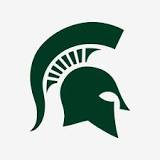 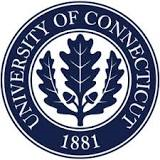 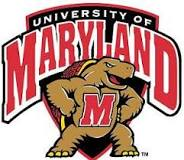 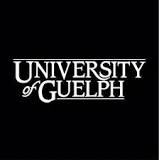 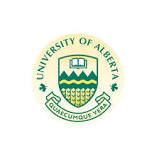 AGIL Strategic Partnerships
Genomic Selection Project
Department of Environment and Primary Industries, Australia Whole-genome sequencing data from ~2,000 internationally renowned bulls ($3.4M value) on behalf of 1,000 Bulls Consortium

	- development of superior SNP chips
	- genome structural variant discovery
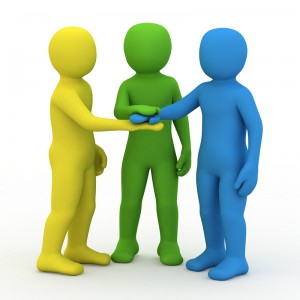 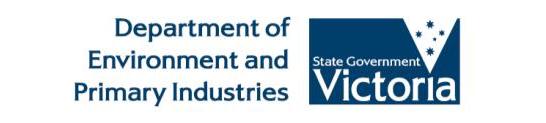 AGIL External Funding
$1.27M from 4/2012 to 7/2015 ≈ $391,000/year
supporting genetics and breeding research

Sources: 	
National Institute of Food & Agriculture (NIFA)
Private Organizations
University Foundations
Binational Agricultural Research 
		& Development Fund (BARD)
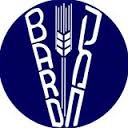 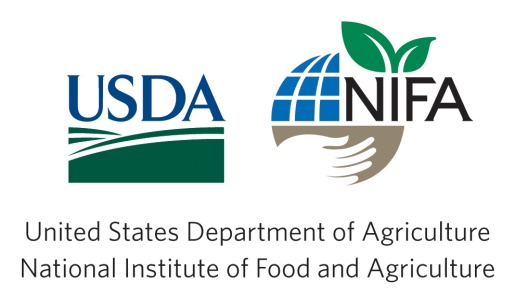 Key Points - 2
Challenges to dairy genetics and breeding research
Funding limitations – prioritize efforts!
Loss of personnel/expertise
Leadership changes within Agency
Strategies to remain leaders
Efficient use of expertise/personnel
Train and recruit new scientist positions
Strategic partnerships
External funding
Educate leadership of needs and priorities
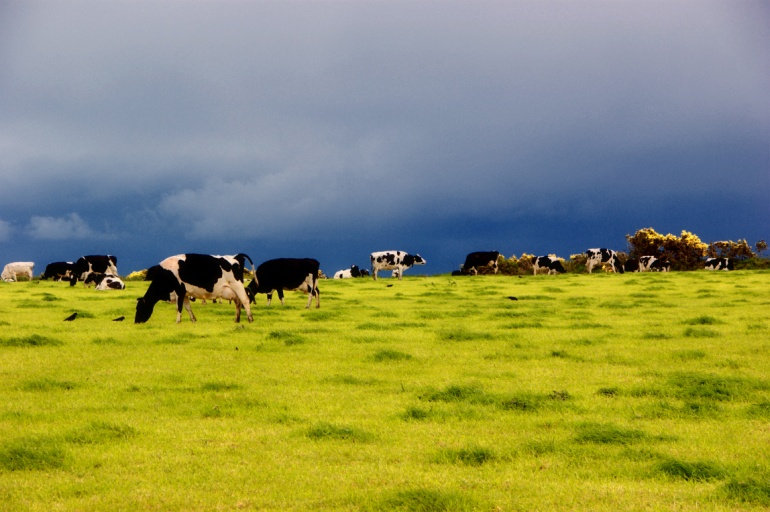 Thank you